Развивающая игра«Сочини сказку»
Цель: развитие творческого воображения и речи дошкольника

составитель: Колчина О.В.
Уважаемые родители, прежде, чем приступить к игре вместе с ребенком, внимательно ознакомьтесь с рекомендациями составителя:
При сказкосочинительстве активизируйте свое воображение, т.е. откройте в себе способность видеть необычное в обычном, создавайте образы и сюжеты, оживляйте неживое и нереальное.  
Придумайте сюжет сказки опираясь на игровое поле. Перетащите подходящие картинки в нужные ячейки.
Обязательно помните, что сказка – должна содержать мораль и учить доброму и важному! У сказки должен быть хороший конец.
При сочинении сказки внимательно слушайте своего ребенка, а после можно зарисовать придуманную сказку или сделать собственную книгу!
  Красивой Вам сказки!
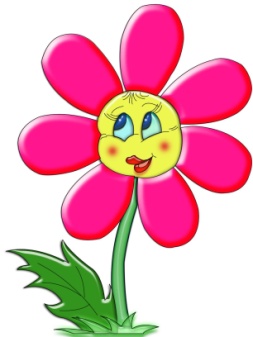 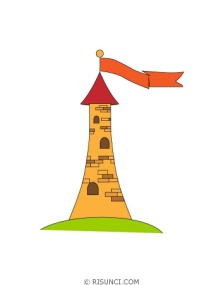 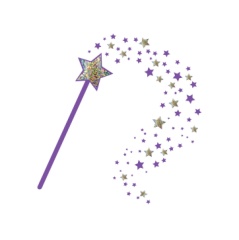 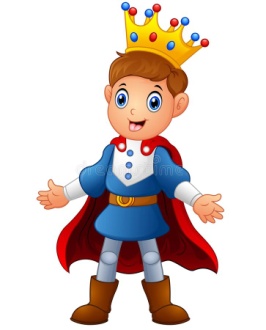 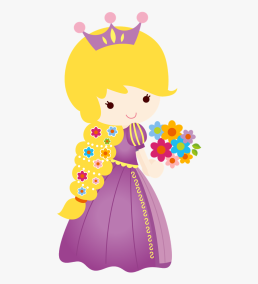 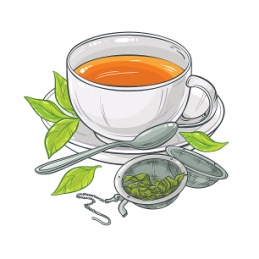 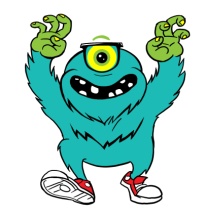 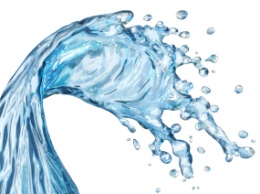 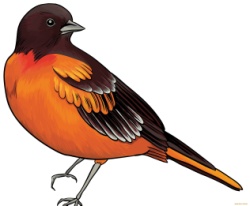 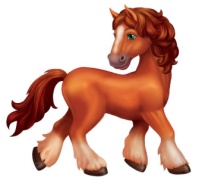 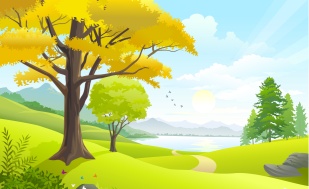 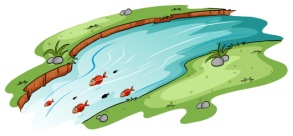